The Open AdvantageWhat’s coming and why it’s coming
Stephen Downes
May 27, 2012
What’s Coming?
Open
Digital
Distributed
Trends
When you die..
http://www.downes.ca/post/58146
‘And so it begins’ -
Houghton Mifflin Harcourt is facing bankruptcy "as it faces a lagging textbook market due to drops in educational funding.” 
 http://www.downes.ca/post/58190
CCK
http://www.downes.ca/post/58207 
ebooks page - http://www.downes.ca/archive/me/mybooks.htm
Love Letter to Plywood
Tom Sachs, YouTube, May 16, 2012.
This short video, a tribute to plywood, is getting rave reviews. It's an educational video, but one that leaves one viewer "weeping in the building materials aisle at Home Depot." Me, I've spent a lot of time with plywood, and so I get that.
http://www.downes.ca/post/58164
The university system won’t last
http://www.downes.ca/post/58132
[Speaker Notes: Why the University System, as We Know It, Won’t Last …. and What’s Coming NextDan Colman, Open Culture, May 14, 2012.
Dan Colman points to two trends that, to him, signal the end of the university system as we know it:
First, Silicon Valley is finally focusing on e-learning. Udacity, Coursera, Kahn Academy, EdX — they’re all looking to lift e-learning out of a long period of stagnation.
Second, paying for a college education is getting unsustainable - as noted by the New York Times this weekend and Planet Money in audio.
"And then," he writes, "you consider this. Many universities seem indifferent to the difficulties students face, if they’re not intentionally exacerbating the problem."]
Open
The push toward open
Costs
http://www.downes.ca/post/58136
[Speaker Notes: The ivory tower is showing cracksDaniel Woolf, Ottawa Citizen, May 14, 2012.
With protests in the street in Montreal, rising student loan debts, and increasing government austerity, the university is under more pressure than ever to do the impossible: deliver a quality education to all at a price that will neither bankrupt students nor bankrupt nations. "Universities will inevitably adapt and modify, as they have for the past 800 years, because they will have to do so to survive. The trick will be to do so without destroying all the good things they have achieved for Canadians, and the world, over the last half century."]
Mandating
arguments for (taken from http://thefinchandpea.com/2012/05/18/mandating-open-access-science-publishing/ )

the public pays for research and thus deserves access.  - response: “most of the technical articles published in scientific journals are of little utility to members of the general public, and generally those who can parse the technical articles can get access with the minor inconvenience of going to the local university library. (In the case of news organizations large enough to hire science journalists, they should be able to pay for subscriptions to the top tier journals.) “

it’s better for science and the scientific community. 

its a very practical way to distribute manuscripts among scientists, making it easier to post manuscripts on lab web pages, to post links to papers on blogs that are read by scientists or science savvy readers.

- increases citation impact – “Self-Selected or Mandated, Open Access Increases Citation Impact for Higher Quality Research” - http://www.plosone.org/article/info:doi/10.1371/journal.pone.0013636 - The OA advantage is greater for the more citable articles, not because of a quality bias from authors self-selecting what to make OA, but because of a quality advantage, from users self-selecting what to use and cite, freed by OA from the constraints of selective accessibility to subscribers only. 

Mechanisms 
 place immediately
 place 6 or 12 months after publication – eg NIH - http://grants.nih.gov/grants/guide/notice-files/NOT-OD-08-033.html
The counterarguments
“they add essential value to published research via their editorial and publication process, and thus they need subscription fees to stay in business.” http://thefinchandpea.com/2012/05/18/mandating-open-access-science-publishing/
It takes more than access - Intellectual Access — It Takes More Than AccessibilityKent Anderson, The Scholarly Kitchen, May 23, 2012. http://www.downes.ca/post/58238 
the ‘tyranny’ of openness - http://www.downes.ca/post/58191
Sustainability Models
author pay – eg. BioMed Central – “BioMed Central's standard article-processing charge for BMC subject journals is £1230(€1530 /US$1945). “ - http://www.biomedcentral.com/about/apcfaq/howmuch - also eg. “Open Access Option” from  PNAS (Proceedings National Academy of Sciences USA) - http://www.pnas.org/site/subscriptions/open-access.shtml
Pays for:
Immediate, worldwide open access to the full article text
Developing and maintaining electronic tools for peer review and publication
Preparation in various formats for online publication
Securing inclusion in PubMed as soon as possible after publication
Securing full text inclusion in a number of permanent archives such as INIST (France), Koninklijke Bibliotheek (The Netherlands) and arXiv.org (USA) 
Securing inclusion in CrossRef, enabling electronic citation in other journals that are available electronically



eg. – pubmed central http://www.ncbi.nlm.nih.gov/pmc/ - “PMC is a free full-text archive of biomedical and life sciences journal literature at the U.S. National Institutes of Health's National Library of Medicine (NIH/NLM).”
 1078 full participation journals – “the journal commits to depositing the complete contents of each issue or volume, starting with a particular volume/issue or publication date.” 
 302 NIH portfolio journal – “the journal commits to depositing all NIH-funded articles”
 1726 selective deposit journals – “used by publishers who offer a hybrid publishing model, i.e., a traditional subcription-based journal in which only selected articles are made open access. These journals deposit just their open access articles in PMC.”
SHERPA
http://www.sherpa.ac.uk/index.html
SHERPA Services
RoMEO - Publisher's copyright & archiving policies
JULIET - Research funders archiving mandates and guidelines
OpenDOAR worldwide Directory of Open Access Repositories
SHERPA Search - simple full-text search of UK repositories
SHERPA Resources
SHERPA speaking events - for future events see CRC 
Guidance on depositing material; copyright; and open access for authors
Advocacy Materials for administrators, including past SHERPA presentations
Links to other initiatives and related background information
Licensing
“Articles that are available through the PMC OAI and FTP services are still protected by copyright but are distributed under a Creative Commons or similar license that generally allows more liberal use than a traditional copyrighted work. Please refer to the license statement in each article for specific terms of use. The license terms are not identical for all the articles.”
Blending Learning and Publishing
eg. Big Think Edge - http://edge.bigthink.com/
 ‘Mentor’ & ‘Pro’ – http://edge.bigthink.com/mentor
supported (marketed) with blog / magazine - http://bigthink.com/think-tank/me-all-the-time-the-epidemic-of-narcissism  (similar to Nature eg. http://www.nature.com/news/finding-the-true-value-of-us-climate-science-1.9993 )
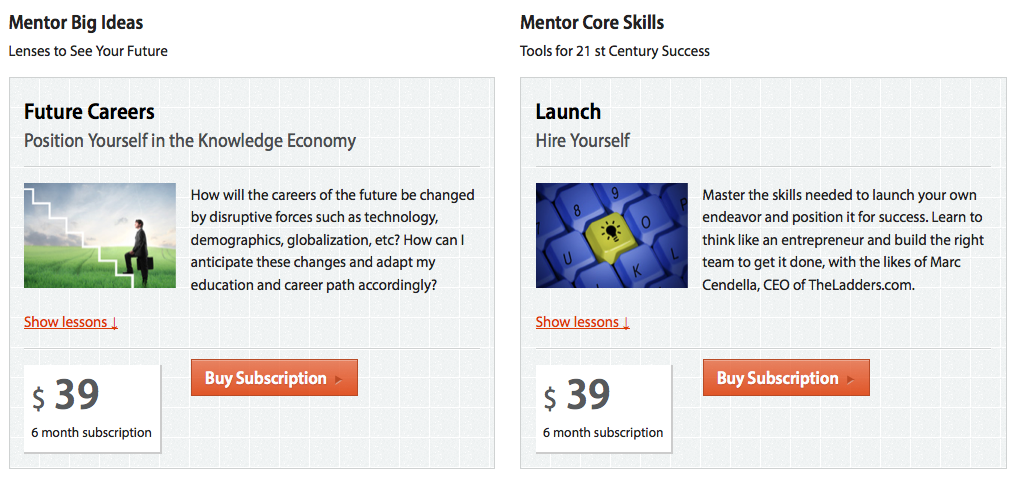 [Speaker Notes: career development toolkit delivering interactive multimedia courses to equip you with the real world skills you need to achieve your highest career goals. Mentor will give you guidance on topics ranging from how to spot and realize career opportunity at every level of your career to how to ace your next job interview.]
Beyond academic resources
The open clipart directory http://www.downes.ca/post/58152
turnitin
http://www.downes.ca/post/58134
Authority vs open
the nature of digital influence
http://www.downes.ca/post/58135
Digital
Researchers develop 'smart' touch-responsive internet-enabled newspaper
http://www.downes.ca/post/58220
[Speaker Notes: http://www.downes.ca/post/58252]
Why We Killed Our College Daily Paper for a More Digital FutureRyan Frank, Mediashift, May 25, 2012.
http://www.downes.ca/post/58252
The adaptive image for multiple devices
http://www.downes.ca/post/58188
The Moog Doodle
http://www.downes.ca/post/58247
How the AP's Overview Turns Documents Into Pictures - http://www.downes.ca/post/58254
http://www.pbs.org/idealab/2012/05/how-the-aps-overview-turns-documents-into-pictures144.html
Virtual exercises help Army, Air Force work together
http://www.downes.ca/post/58219
Edshelf: An Educational App Directory for Teachers
http://www.downes.ca/post/58151
Distributed
Social Networks – so.cl
http://www.downes.ca/post/58203 

The twitter signal channel 
http://www.downes.ca/post/58133
Beware of amazon
http://www.downes.ca/post/58249
Fear of a YouTube Planet
http://www.downes.ca/post/58245 Jim Groom, bavatuesdays, May 24, 2012.
It looks like we're in for another round of video deletions on YouTibe. As Jim Groom says, "I’ve probably had around 50 copyright complaints, and they have been coming fast and furious as of late. There must be some crackdown in the office of YouTube." What I don't understand is why the creators (or, more accurately, the copyright holders) of a film like The Wild Bunch don't understand that their property becomes more valuable when people use a clip of it as part of their everyday vocabulary. Oh well. I guess it's back to cat videos - they'll never become illegal (unless Disney decides it owns the rights to cat videos).
The danger of centralization - http://www.downes.ca/post/58187
[Speaker Notes: Here's The TED Presentation About Rich People That TED Doesn't Want You To SeeGrace Wyler, Business Insider, May 18, 2012.
Normally people with these sorts of views would never be allowed near a TED stage. But a millionaire slipped through the cracks and as the National Journal reports, TED's Chris Anderson is refusing to publish a talk given on its stage by venture capitalist Nick Hanauer. As Time reports, Anderson's explanation is that the talk was “too political” to be posted during an election year, and that "a lot of business managers and entrepreneurs would feel insulted" by some of Hanauer’s arguments. Alas for Anderson, the video has surfaced at YouTube, so the rich will be insulted no matter what. Anyhow, you can read Hanauer's radical arguments on that beacon of socialism, Bloomberg. Or read the full text of the talk here. Meanwhile, you can read the discussion at TED where members are shocked - shocked! - to discover that TED wasn't the open marketplace of ideas they thought. People who read me know I have been critical of this aspect of TED for a long time. Maybe now, a few more eyes will be opened.]
The case of wikipedia & reddit http://www.downes.ca/post/58159
Pan-Caadian network
An online opportunity for Canadian universities http://www.downes.ca/post/58218
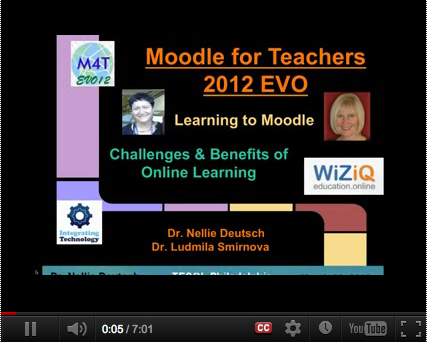 Learning Resource Metadata Initiative
http://www.downes.ca/post/58217
The research sidebar
http://www.downes.ca/post/58163
SPAWS
use case - http://www.downes.ca/post/58255
paradata recipes - http://www.downes.ca/post/58221
Cloud storage -
http://www.downes.ca/post/58189 - amazon for wp
Oauth is your future
http://www.downes.ca/post/58186
[Speaker Notes: OK, this doesn't exist, but it is imaginable that we could read something like this in the near future: "Klout is trialling a beta program with the Department of Homeland Security and Customs and Border Protection to provide fast-track entrepreneur visa entry to individuals with high Klout scores in specific areas." Now - I know the first reaction is to say how bad this is. But is it unreasonable for government to have as much information on you as some company? Is it unreasonable for us to use it in some practical way, like crossing borders? And maybe - just maybe - if it becomes used in this way, maybe we'll have some rights to access it, use it ourselves, and ensure it is correct. Because right now none of that is the case.]
the emergence of the Internet constituency (Geist) -
http://www.hyperorg.com/blogger/2012/05/24/11874/ 

people are forming their own media consortia. http://www.pbs.org/mediashift/2012/05/the-media-consortium-inside-our-may-day-collaboration145.html
Media Co-ops
The Open Learning Phenomenon
New model, same old story - http://www.downes.ca/post/58235
Coverage of some resistance being expressed by academics over MOOCs (and in particular, the Thomas Friedman version of MOOCs). Jonathan Rees, for example, writes, "don’t think that your exalted status as a college professor will cause anyone planning to make money off the corpse of your career to lose a wink of sleep." Mark Brown argues, "it’s disgusting to present MOOCs as a solution to the crisis in public funding for higher education." There's a lot more reaction covered in this article, and while I understand the concerns I don't think the academics interviewed have come to grips with the problems inherent in the existing system and how MOOCs (the real kind, not the Friedman kind) were designed to solve them.
The big schools
http://www.downes.ca/post/58206 
Michael Geist writing about the revolution in education, citing examples like Stanford and MIT, and saying "there are serious doubts whether Canada is ready for these changes."
unbundling education
http://www.downes.ca/post/58176
DIY learning: Schoolers, Edupunks, and Makers challenge education as we know it
http://www.downes.ca/post/58205
[Speaker Notes: Schoolers are applying new tools to traditional goals to crack open the case on the traditional schoolhouse. With laptops, tablets, and cell phones, students no longer wait to be spoon-fed information, but reach out beyond the walls of the classroom for images, information, and insights at the moment the question arises for them.]
Open Online learning – the MOOC
http://www.wiziq.com/course/4264-teaching-online 
UMW Faculty academy - http://www.downes.ca/post/58248 
- fslt12 - http://www.downes.ca/post/58175
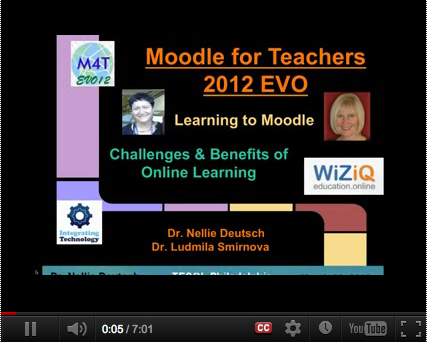 The qualified self
http://www.downes.ca/post/58148
Perosnal learning
personal learning plan - http://www.downes.ca/post/58150
Life portfolio
http://www.downes.ca/post/58174
Experts on tap, not on top
http://www.downes.ca/post/58149
We’ll never turn back
http://www.downes.ca/post/58137